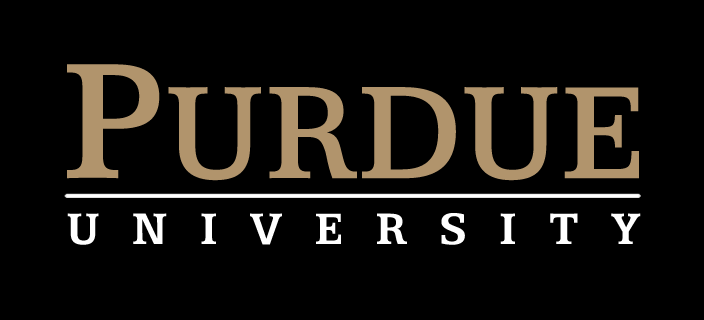 Poster Title ( Arial Black 60 pt. font)
Research Assistants
Principal Investigator(s): (Arial 44 pt.)
Sponsor
Contact email:
Problem Statement
Results
Section sizes will vary depending on the stage of your research.

You don’t need to use exactly the same heading text as shown here, but something similar would be advisable.

In general, less text and more graphics is better, but the graphics need to be well designed so that people can quickly grasp what you are doing and how it can be applied.

You don’t have to follow this format exactly, but use a similar section heading style.  Don’t make fonts any smaller.  

Don’t forget to run the poster past your advisor and get her or his approval for content and format.

Use a spell checker.

Ask a friend to proofread and critique before printing --- these are expensive to print.  Print when perfect.
Poster  template size is 28 inches wide by 41 inches tall This poster will be mounted to a black backboard which you can get from the shop.  The black backboard will be hung with plastic poster hangers, which you can get from Donna. 
.
To save color cartridges, try to stick to a white background for most parts, and chose a few colors to make the poster more attractive.

Allow 1 inch margins on all four sides of the poster

Suggested Minimum  Font Sizes:
For headings: Arial Black 40 pt font
For general text: Arial 28 pt font
Graphs: 24 pt font - take care when resizing graphs to fit into spaces -- the result should be 24 point size text.

Make it easy for someone to take a quick glance and understand some basic things about the project.
Diagram, Chart, Picture, Graph, etc…
Approach and/or Methodology
Integrate text and graphics a lot  if you wish or keep them more separated as in the next sections.  

Try to use graphics - but make sure someone can quickly grasp what you are trying to do.

Make sure figure labeling is readable, units are there and the phenomenon being illustrated is easily identified.
Diagram, Chart, Picture, Graph, etc…
Future Work
Posters should NOT contain:
A background image or Powerpoint theme
A solid background color over the entire poster
Gradient Fills
Layers
Any kind of transparency effects
Vector based images-(all images should be pixel based-jpeg, gif, tiff
Equation objects (all equations should be inserted as images-jpeg, gif, tiff)
Embedded PDF objects (all images should be jpeg, gif, tiff)
Fonts that are not a part of the standard Window installation
Diagram, Chart, Picture, Graph, etc…
If you use an equation in the poster  because it is at the center of your research, make sure all components (superscripts, subscripts,  exponents, etc. ) are readable, and explain them well,  e.g., use  plots  to indicate parameter variation effects.
Potential Impact of Research
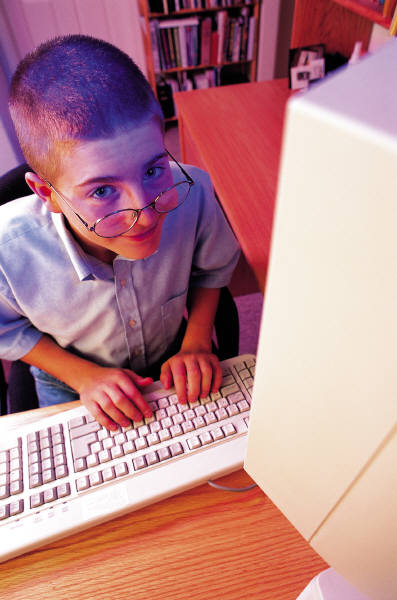 Direct application of the research

Also, broader impact: how knowledge gained in this project can be applied to help solve other problems
Diagram, Chart, Picture, Graph, etc…
Acknowledgements
Collaborators not mentioned above.  People who have been helpful (give affiliation). Disclaimers, etc.
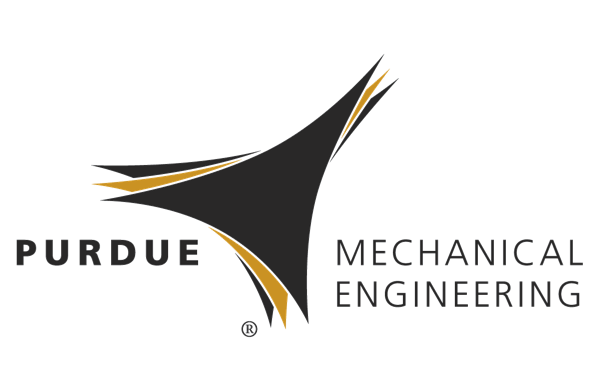 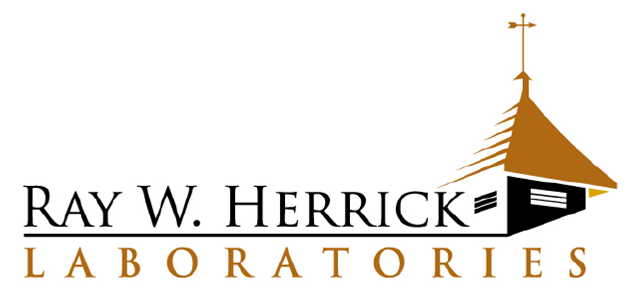 [Speaker Notes: Add References to the Graphs in the preliminary results]
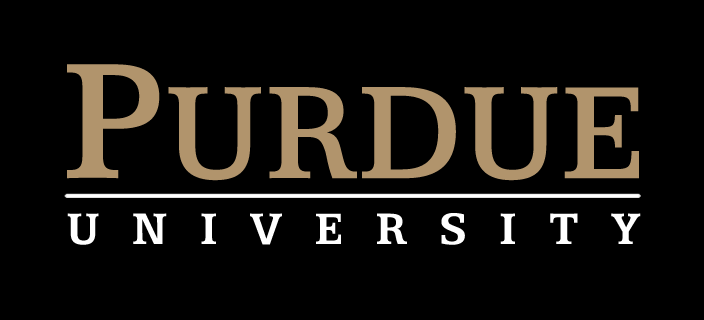 Poster Title ( Arial Black 60 pt. font)
Research Assistants
Principal Investigator(s): (Arial 44 pt.)
Sponsor
Contact email:
Problem Statement
Results
In this section expand upon the Project Description from the quad chart.  

What problem are you solving? 

Why is it important?

The Quad Chart should be a starting point for the poster.  The poster should contain more details
Expand upon Results and Discussion from Quad Chart by including more details.
.
Diagram, Chart, Picture, Graph, etc…
Approach and/or Methodology
Expand upon Approach from quad chart by including more details.
Detailed Overview of Testing Methods
How did you do it?
Diagram, Chart, Picture, Graph, etc…
Future Work
Diagram, Chart, Picture, Graph, etc…
Include hypothesis and methods to test and solve hypothesis.
Include Figures to illustrate methodology such as flow charts, diagrams, graphs, etc.
Potential Impact of Research
Expand upon take away sentence from the quad chart.
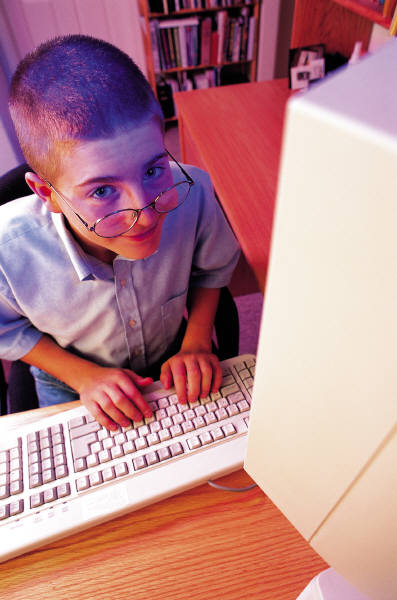 Diagram, Chart, Picture, Graph, etc…
Acknowledgements
Collaborators not mentioned above.  People who have been helpful (give affiliation). Disclaimers, etc.
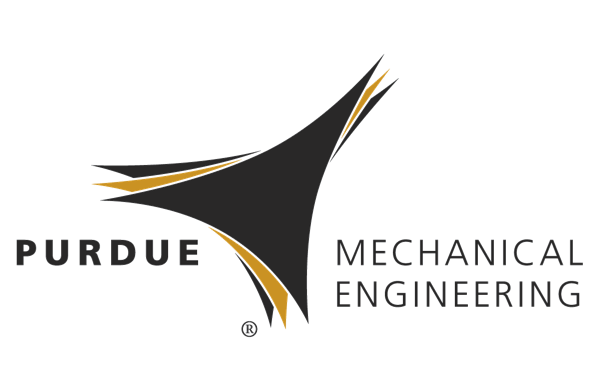 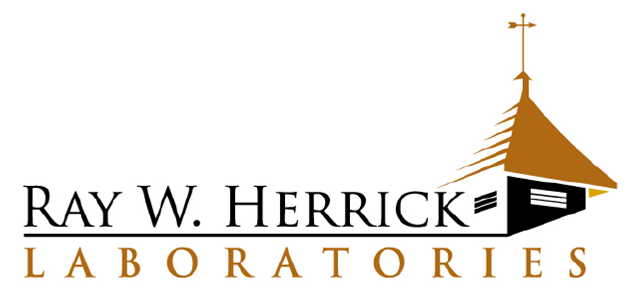 [Speaker Notes: Add References to the Graphs in the preliminary results]